Метод проектов
(от греч. – «путь исследования»,система обучения, при которой знания приобретаются в процессе планирования и выполнения заданий – проектов
МЕТОД ПРОЕКТОВ-
Это способ достижения дидактической цели через детальную разработку проблемы(технологию), которая должна завершиться вполне реальным, осязаемым практическим результатом, оформленном тем или иным образом.
Что такое проект?

Совокупность предметов, действий учеников в их определенной последовательности для достижения поставленной задачи.

Решение проблемы. Значимой для учеников и оформленной в виде конечного продукта.
Для чего нужен метод проектов?
1.Научить учеников самостоятельному, критическому мышлению.
2.Размышлять, опираясь на знание фактов, закономерностей науки, делать обоснованные выводы.
3.Принимать самостоятельные аргументированные выводы.
4.Научить работать в команде.
Метод проектов предполагает решение какой-то проблемы
Использование различных средств
Интеграция знаний и умений из разных областей
Воздействие на окружающий мир
Представление своего выражения
Результат выполненных проектов
Теоретическое освещение проблемы
Практическое решение проблемы
Что я лично могу сделать для решения проблемы
Конечный продукт проблемы
Цели метода проектов
1.Осмысленное усвоение учениками знаний и способов умственной и практической деятельности.
2.Развитие познавательной самостоятельности.
3.Формирование научного мировоззрения на основе самостоятельно проверенной доказательности научных понятий и положений.
Задачи проектной деятельности
1.Поддержание высокой мотивации.
2.Поощрение активной мотивации.
3.Развитие навыков рефлексии.
4.Формирование учиться.
5.Перенос педагогического « ударения» с оценки педагога на самооценку.
Этапы разработки проекта
1.Организационно-установочный.
2.Выбори обсуждение главной идеи, целей и задач будущего проекта.
3.Организация работы учащихся.
4.Структуирование проекта, подбор необходимых материалов.
5.Работа над проектом.
6.Подведение итогов, оформление результатов.
   7.Презентация проекта.
Классификация проектов.
По составу участников (коллективные, групповые, индивидуальные).
По тематике (экологические, литера-туроведческие).
По срокам реализации (краткосрочные, долгосрочные).
По целевой установке (творческие, созидательные, собственного роста, познавательные, развлекательные и т. д.).
Паспорт проектной работы
1.Название проекта
2. Руководитель проекта
3.Учебный предмет, в рамках которого проводится работа.
4.Учебные дисциплины, близкие к теме предмета.
5.Состав учащихся.
6.Тип проекта.
7.Цели и задачи проекта.
8.Вопросы проекта.
9.Оборудование.
10. Предполагаемый продукт проекта.
11. Погружение в проект.
12. Организация деятельности.
13. Осуществление деятельности.
14 Презентация.
БАНК
      ПРОЕКТОВ
Проектные  задачи по литературному чтению
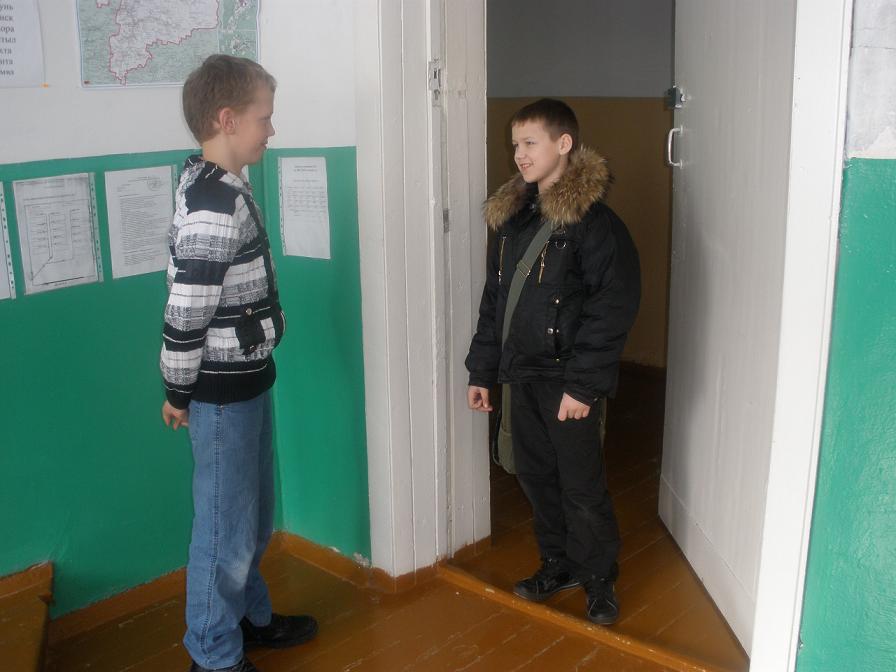 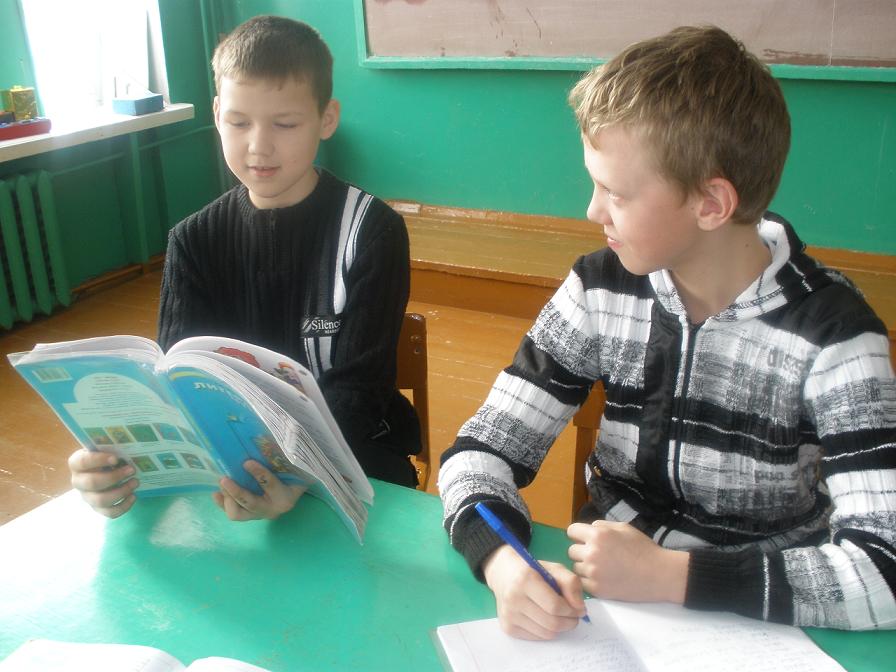 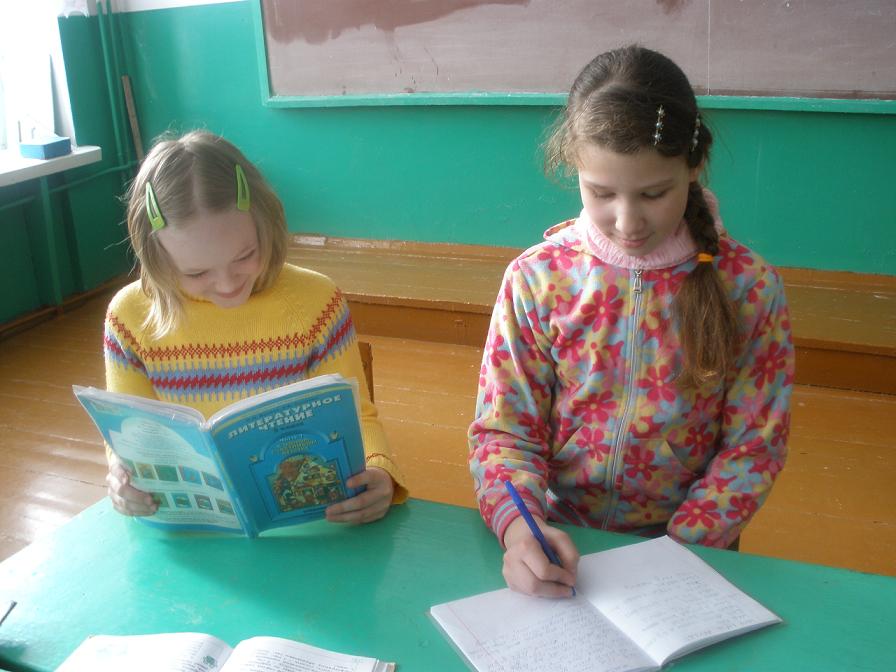 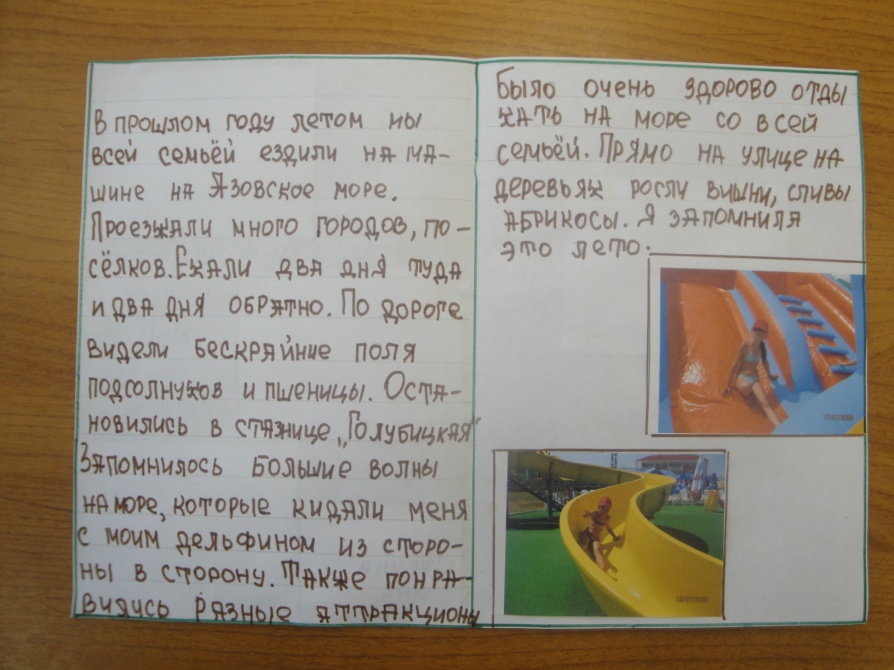 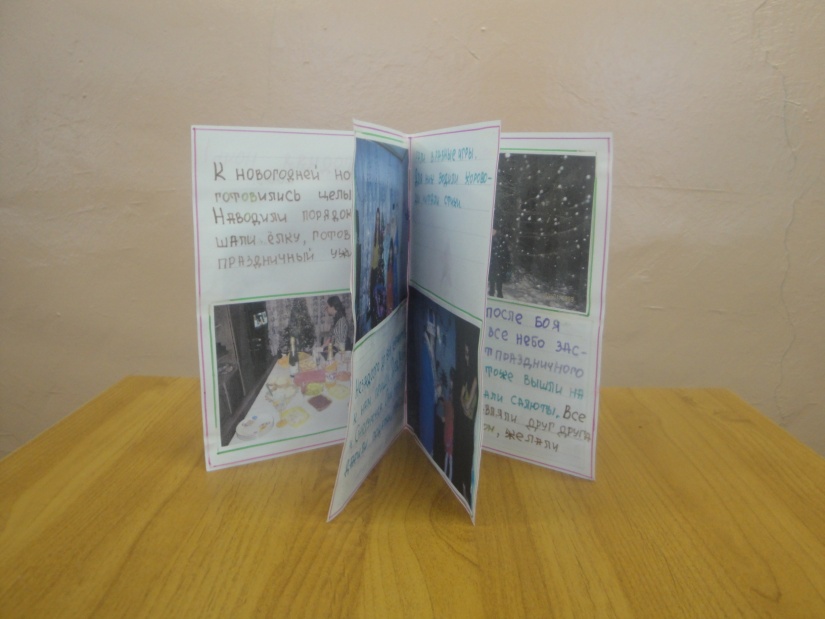 ПРОЕКТ « Тренажеры-карточки по русскому языку»
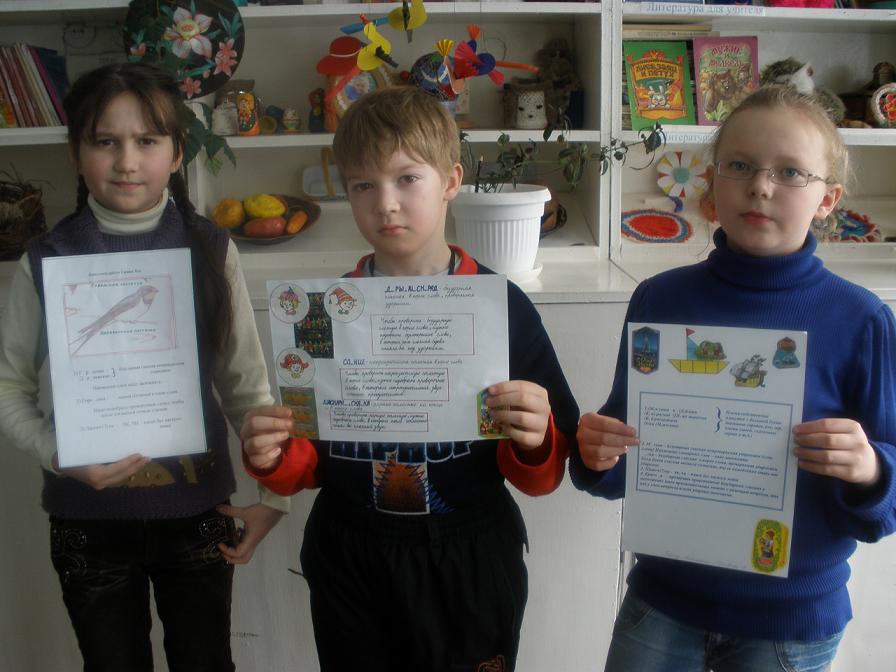 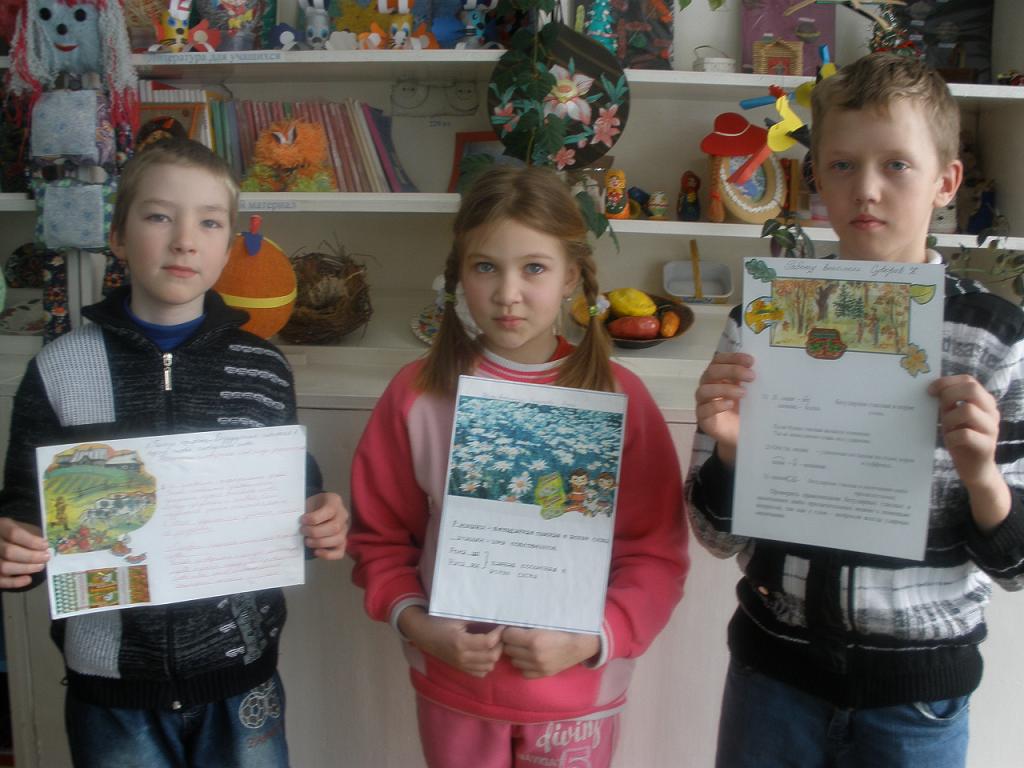 Экопроект «Помоги птицам»Изготовление кормушек.
Моя семья
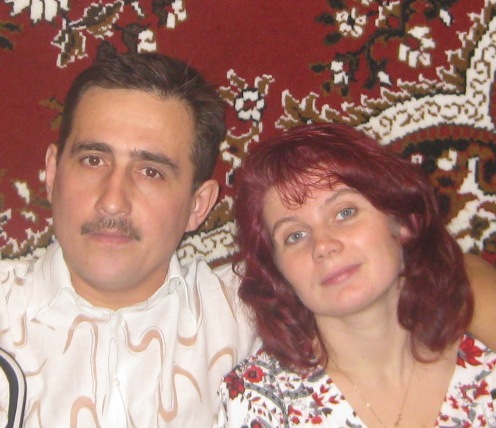 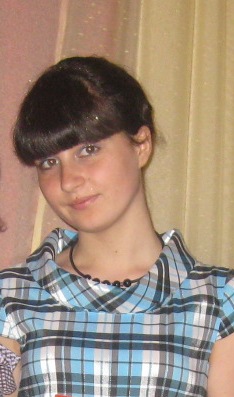 Выполнила ученица 4 а класса Савина  Яна
Школа будущего
Проект « Мы- жители Республики Коми»
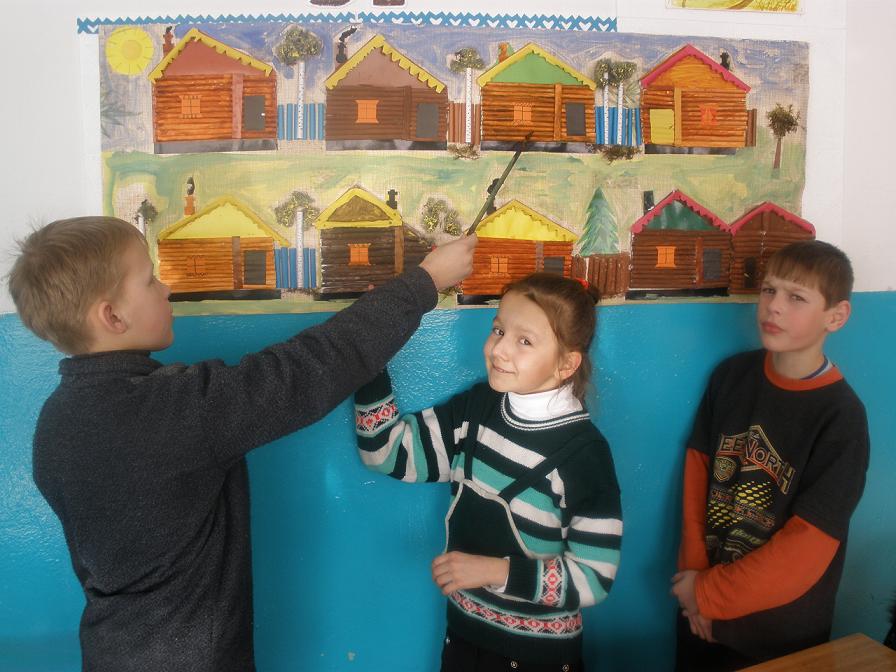 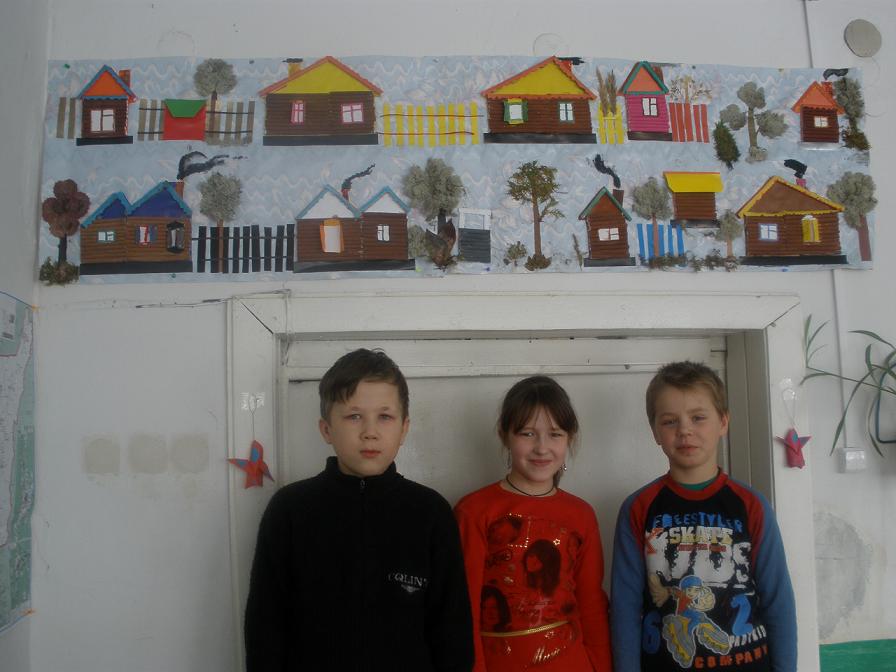 Проект «Палаты Московского Кремля»
Проект « Кукольный спектакль»
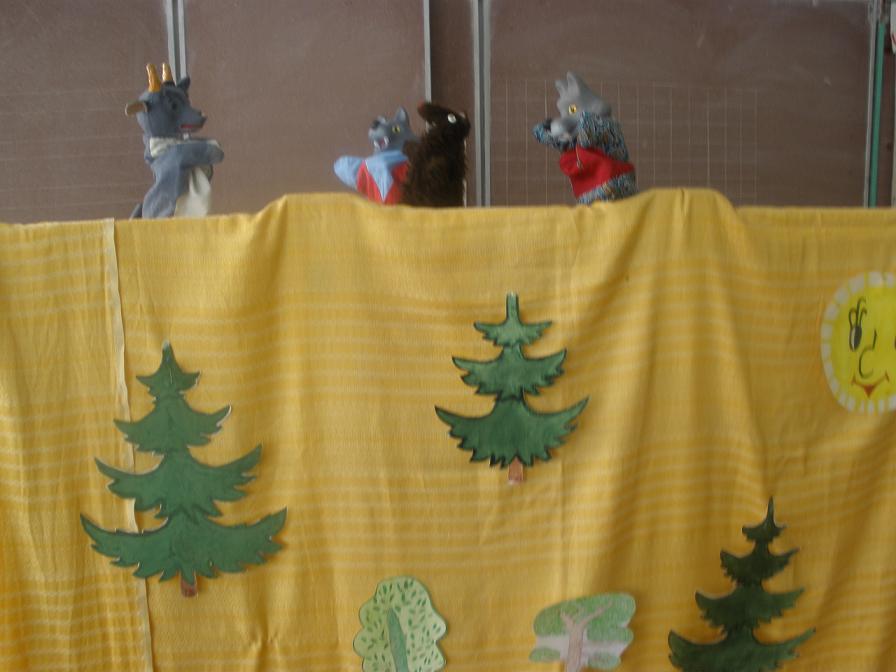 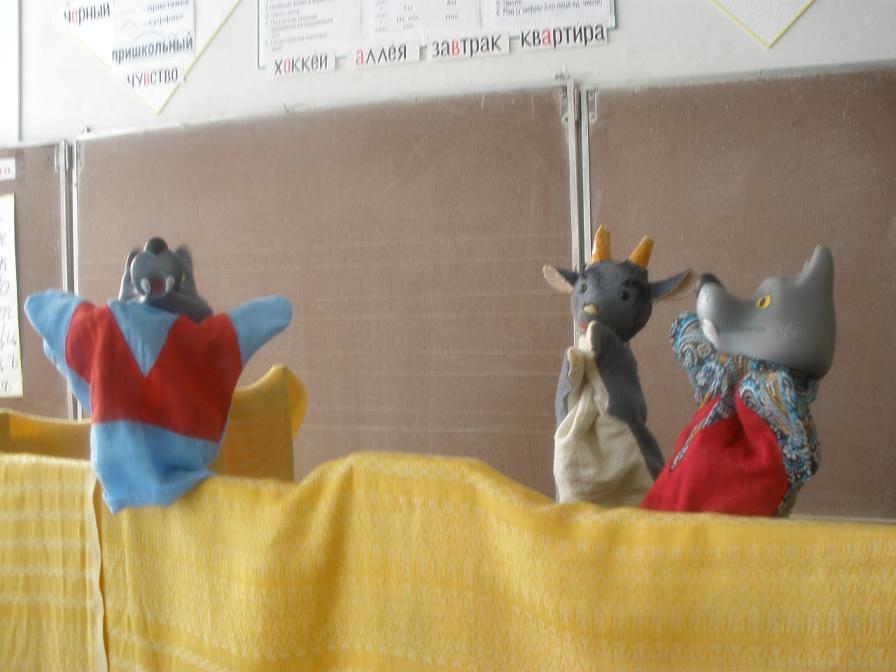 Карта – помощница .
Что я хочу сделать? (Чему         Как будет называться проект? 
научиться, кому помочь                  Что будет его результатом?
каким стать?)

Кто может мне помочь?                 Разное.(Эскиз, примечания, что  
________________________          еще необходимо сделать, …?)
Мне пригодятся эти пред-            Это могут быть этапы работы, 
меты:___________________            если проект долгосрочный.
________________________
Мне надо прочитать:______
________________________
Карта – помощница на уроках труда.
Название изделия.
Его набросок.
Например – башня Московского Кремля
Детали, из которых изделие будет состоять.
(Основа, пластиковая бутылочка, бойницы,
крыша).
Материалы, необходимые для работы.(бумага цв.,…)
Инструменты, которые 
понадобятся для работы.(ножницы,…)
Экспертный лист для оценки работы группы
Анкета до и после презентации
1.Поставь отметки на оценочных шкалах:
а)Оцени, насколько интересной показалась тебе эта работа.


б)Оцени, насколько сложными для тебя оказались предложенные задания.
в) Оцени свой вклад в решение задачи( насколько ты 
    оказался полезен своей группе при решение задачи).

    
    г) Оцени, насколько дружно и слаженно работала твоя
     группа.


    д) Хотел бы ты работать еще раз в той же группе
         ( обведи).
                        ДА                     НЕТ
       Почему?
Рефлексия деятельности учащихся (4 этап).
Оценка деятельности учащегося .
Экспертный лист для оценки работы группы
Актуальность
Технология позволяющая:
Объективно оценить уровень учебных достижений учащихся
Готовность к продолжению образования по тому или иному профилю
Для н. шк. – выставка работ учащегося

         Дополняет традиционную КОС
Отличие:
Позволяет учитывать результаты, достигнутые учеником,
Является важным элементом практико – ориентированного подхода